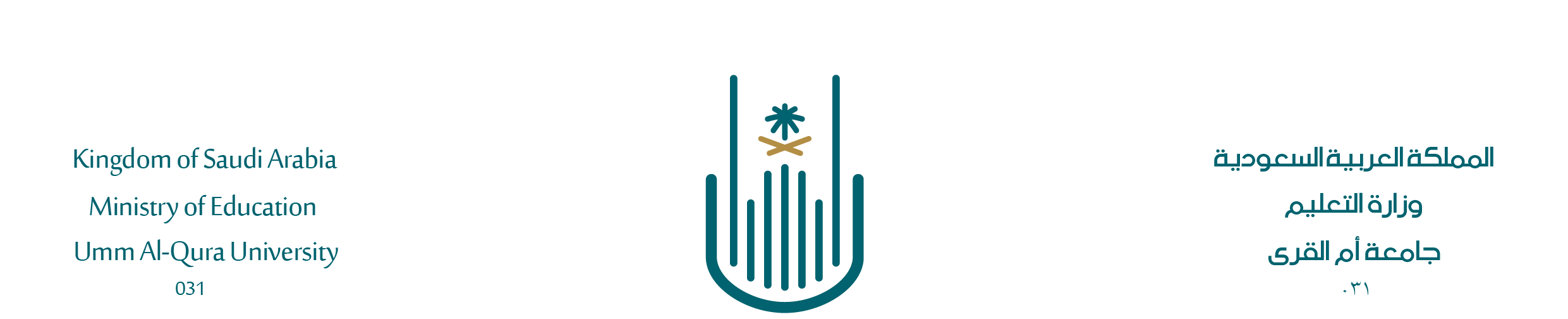 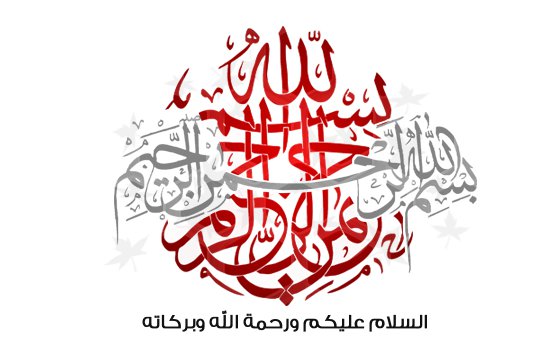 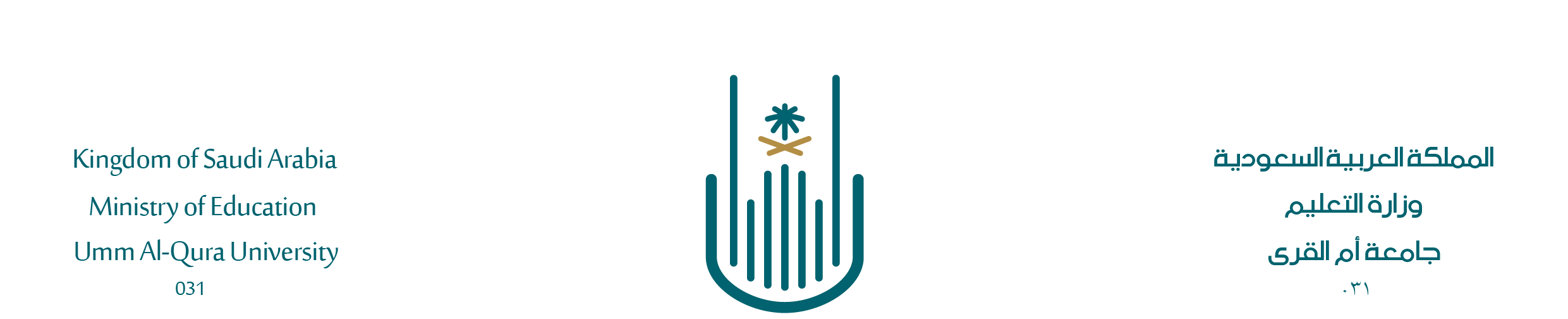 محاضرة عن:التخصصات الجامعية جامعة ام القرى وأنظمة القبول بهاالارشاد المهني
إعداد وتقديم:
د. عهود عبدالإله الشريف
أستاذ مساعد بقسم التربية وعلم النفس بالكلية الجامعية بالليث
ما سيتم عرضه الآن:
التعريف بالإرشاد المهني.
بيان أهمية الارشاد المهني.
التعريف بالتخصصات الجامعية الموجودة في جامعة أم القرى المقر الرئيسي، والفروع.
توضيح آلية التقديم عليها
ما التوجيه و الإرشاد المهني؟
هو عملية تساعد الطالب على اتخاذ القرار المهني السليم في اختيار التخصص ، وبالتالي المهنة المناسبة لاستعداداته وقدراته وميوله، والإعداد لها والالتحاق بها ، وذلك بهدف زيادة احتمالات النجاح والتقدم والتطور ، وتحقيق حالة من التوافق المهني، إشباع حاجاته المختلفة حتى يشعر بالرضا عنها، ويسهم في العمل كماً وكيفاً بحيث يرضى الآخرون عنه.
أهداف الإرشاد المهني :
تبصير الطلاب بالتخصصات العلمية والأدبية المتاحة 
مساعدة الفرد على التعرف على ميوله واستعداداته وقدراته وسمات شخصيته ومهاراته المتعلقة بالعمل المناسب.
إرشاد الطلاب الراغبين في تغيير تخصصاتهم .
مساعدة الطلاب في الوصول إلى القرار السليم في اختيار المهنة التي تتناسب وقدراتهم.
أهم خدمات التوجيه والإرشاد المهني :
1- التربية المهنية :- ويقصد بذلك التعرض لخبرات واسعة على عدد كبير من المهن، وهو توفير المعلومات المهنية فيما يتعلق بمتطلبات الشخصية ومتطلبات المهنة بأنواعها حتى يستطيع الفرد أن يتخذ في ضوء ذلك قرارا مهنيا سليما .
2- تحليل العمل :- ويشتمل على تحديد ذلك العمل من مهارات عقلية وجسمية وحركية ومعرفة طبيعة وظروف وعوامل النجاح والتقدم فيه والمستقبل الأكاديمي والمهني .
3- الاختيار المهني :- ويــقصـد بالاختيار المهني مساعدة الفرد في اتخاذ القرار الخاص بمهنة المستقبل ، وذلك بعد دراسة دقيقة لشخصيته من جهة وللمهنة من ناحية ثانية ليستطيع الملائمة بينهما .
4- اكتشاف عالم المهن :- من الطبيعي أن يبدأ الأفراد باكتشاف عالم المهن في بداية حياتهم0 ويلعب البيت والمدرسة دوراً أساسياً في تعريف الطفل بعالم المهن المختلفة ومدة التدريب اللازم لكل مهنة.
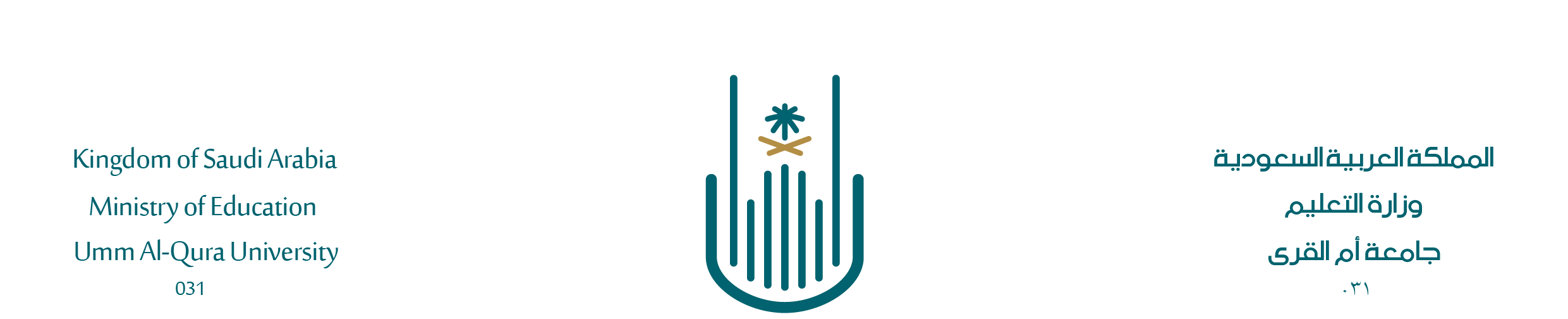 التخصصات الجامعية بجامعة أم القرى

والتخصصات بفروع الليث
الكليات الشرعية والإدارية

كلية الشريعة والدراسات الإسلامية   


كلية الدعوة وأصول الدين

المعهد العالي للأمر بالمعروف والنهي عن المنكر

كلية إدارة الأعمال

كلية الدراسات القضائية والأنظمة

كلية العلوم الاقتصادية والمالية الإسلامية
قسم الشريعة
 قسم التاريخ والآثار
 مركز الدراسات الإسلامية
القرآءات
الدعوة والثقافة الإسلامية - كلية الدعوة وأصول الدين
الكتاب والسنة
العقيدة
قسم الحسبة
قسم الدورات
قسم إدارة الأعمال
قسم التسويق
قسم المحاسبة
قسم السياحة والفندقة
قسم إدارة أعمال الحج والعمرة
الدراسات القضائية
الأنظمة
الاقتصاد
المصارف والأسواق المالية
التمويل
التأمين
الكليات العلمية والهندسية

كلية العلوم التطبيقية


كلية الهندسة والعمارة الإسلامية


كلية الحاسب الآلي ونظم المعلومات
العلوم الرياضية
الأحياء 
الكيمياء
الفيزياء
العمارة الإسلامية
الهندسة الكهربائية
الهندسة المدنية
الهندسة الميكانيكية
علوم الحاسب الآلي
نظم المعلومات
هندسة الحاسب الآلي
علم المعلومات
الكليات الطبية

كلية الطب

كلية العلوم الطبية التطبيقية

كلية طب الأسنان

كلية الصحة العامة والمعلومـــــــــــــــــــــــــــــــــاتية الصــــــــــــحية

كلية الصيدلة

كلية التمــــــــــــــــــــــــــــــــــــــــــــــــــــــــــــتـــــــــــــــــــــــــــــــريض
الطب والجراحة
طب المختبرات
العلاج الطبيعي
التغذية الاكلينيكية
التقنية السريرية
وقاية الأسنان
العلاج التحفظي وإصحاح الأسنان
جراحة الوجه والفكين وعلوم التشخيص
علوم الفم الأساسية والسريرية
الصحة المهنية
إدارة المرافق الصحية
الوبائيات - كلية الصحة العامة والمعلوماتية الصحية
صحة البيئة
التوعية والتعزيز الصحي
ادارة الخدمات الصحية
احصاء طبي
إدارة وتقنية المعلومات الصحية
الادوية والسموم
الصيدلانيات
الصيدلة الاكلينيكية
الكيمياء الصيدلية
الصيدلة
العقاقير
ممارسات التمريض
علوم وأبحاث التمريض
تمريض المجتمع والرعاية الصحية
كليات العلوم الإنسانية والتربوية

كلية اللغة العربية

كلية التربية

كلية العلوم الاجتماعية

معهد اللغة العربية لغير الناطقين بها

الكلية التطبيقية

كلية التصاميم والفنون
مركز اللغة الإنجليزية
الأدب 
البلاغة والنقد 
النحو والصرف
التربية الخاصة  -  رياض أطفال – المناهج وطرق التدريس  - التربية الإسلامية  - التربية البدنية  - الإدارة التربوية 0 علم النفس  - التربية الأسرية  - الطفولة المبكرة
اللغة الإنجليزية –  الجغرافيا 
الخدمة الاجتماعية  - الإعلام
تعليم اللغة 
إعداد المعلمين
تصميم الأزياء  - الفنون البصرية  - التصميم الداخلي  
التصميم الجرافيكي  - السكن وإدارة المنزل
كليات الفروع
الكلية الجامعية بالجموم
فرع القنفذة
فرع الليث
الكلية الجامعية بمحافظة أضم
كلية العلوم الصحية بالليث
الصحة العامة
السكرتارية الطبية
التمريض
التخدير
تقنية الأسنان
إدارة الأزمات والكوارث
الإدارة الصحية والمعلوماتية
الوبائيات
كلية الحاسب الآلي بالليث
علوم الحاسب الآلي
هندسة الحاسب الآلي
نظم المعلومات
تقنية المعلومات
كلية الهندسة بالليث
  هندسة الالكترونيات والاتصالات
الهندسة الصناعية
هندسة التشييد
الهندسة البيئية
الكلية الجامعية بالليث
الفيزياء 
اللغة الإنجليزية
الكيمياء
الرياضيات
الخدمة الاجتماعية
اللغة العربية (النحو والصرف)
الدعوة والثقافة الإسلامية
التربية وعلم النفس
التربية الأسرية
الإعلام
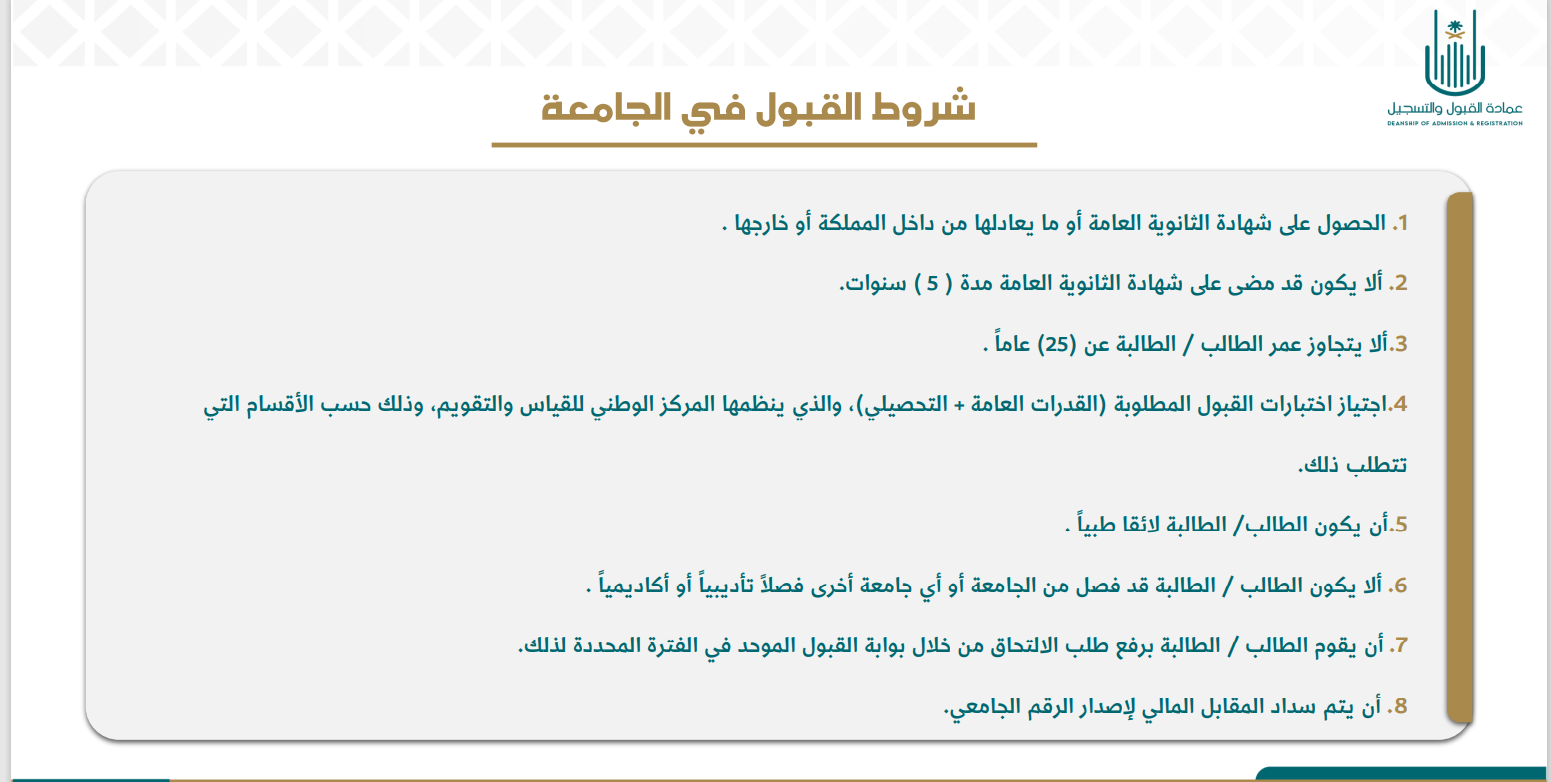 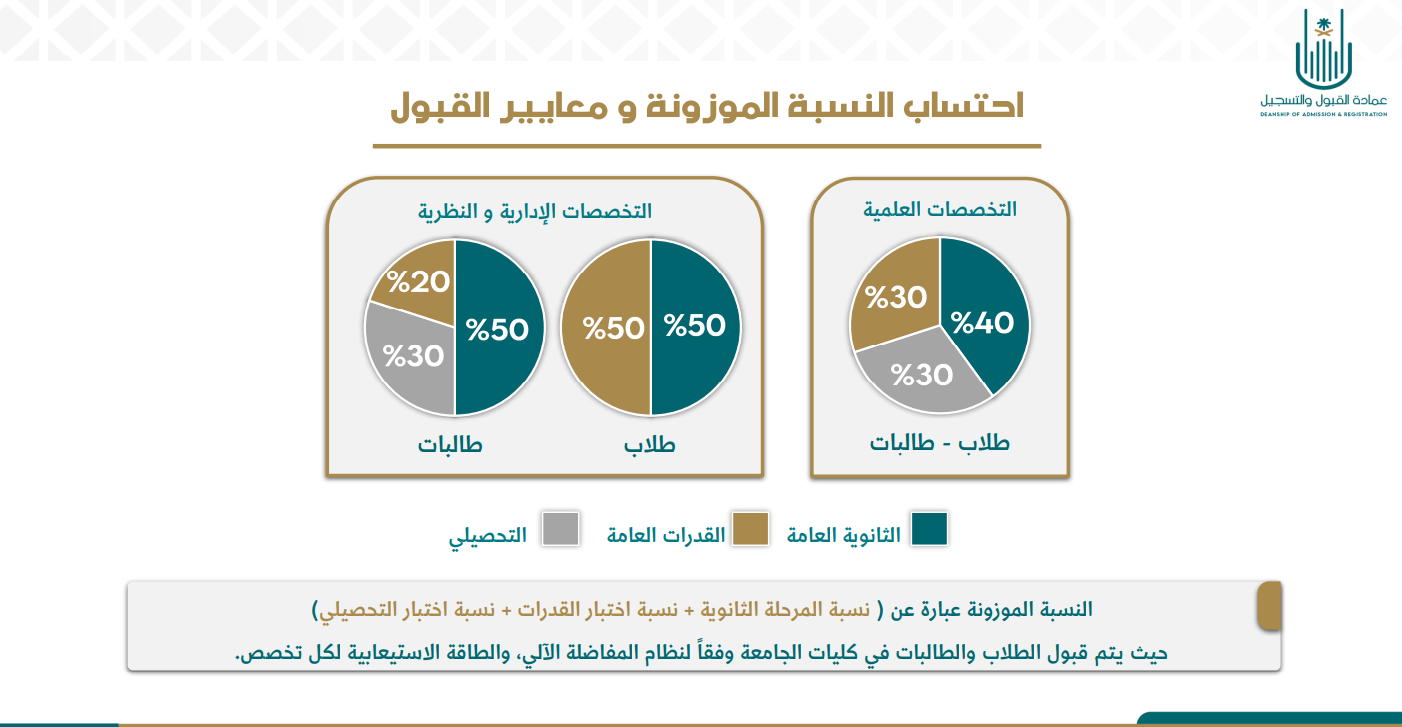 بعض الإجراءات والحركات الأكاديمية في الجامعة:
تأجيل الدراسة:
يبدأ تقديم طلب اللتأجيل عن الدراسة خلال الأسبوع الأول من الدراسة.
الاعتذار عن الدراسة
يبدأ الاعتذار عن الدراسة من الأسبوع الثاني للدراسة.
الانسحاب من مقرر دراسي:
يبدأ الانسحاب من مقرر دراسي في الأسبوع السابع أوالثامن للدراسة.
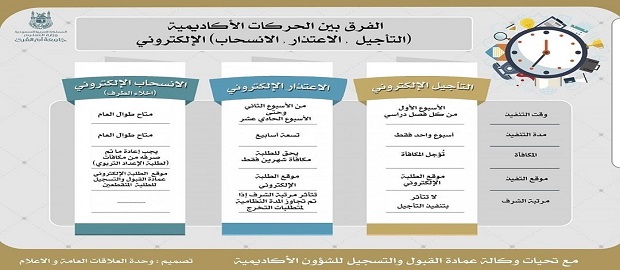 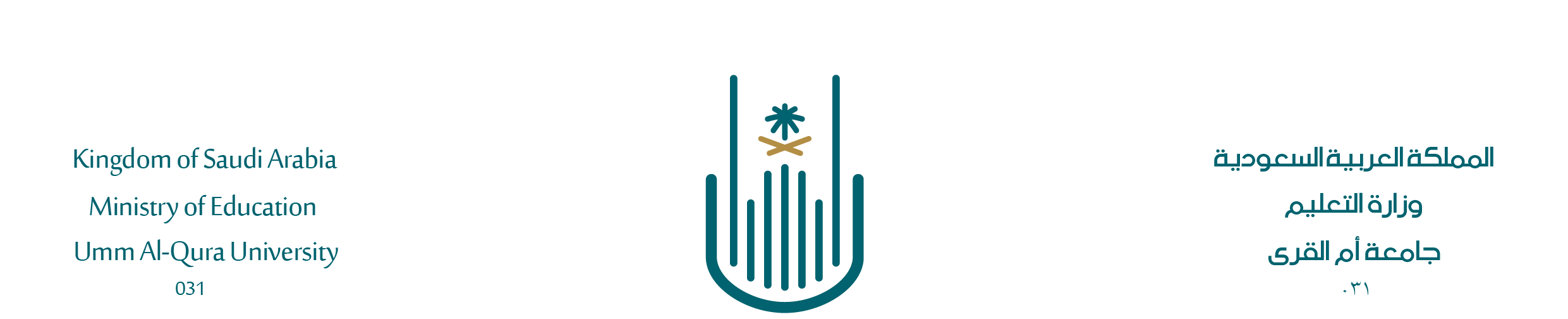 تم بحمد الله وتوفيقه
نشكر لكن حسن الاستماع
مع دعواتي لكن بالتوفيق والنجاح
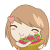